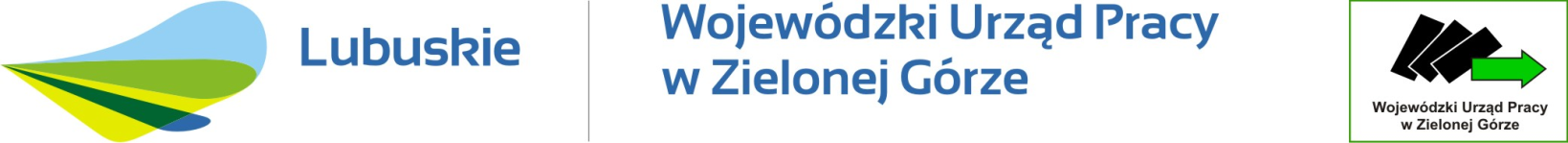 Oświadczenia o zamiarze powierzenia pracy cudzoziemcowi w województwie lubuskim w latach 2015-2017
Zielona Góra, 23 listopada 2017 roku
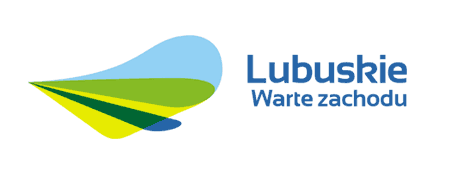 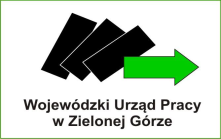 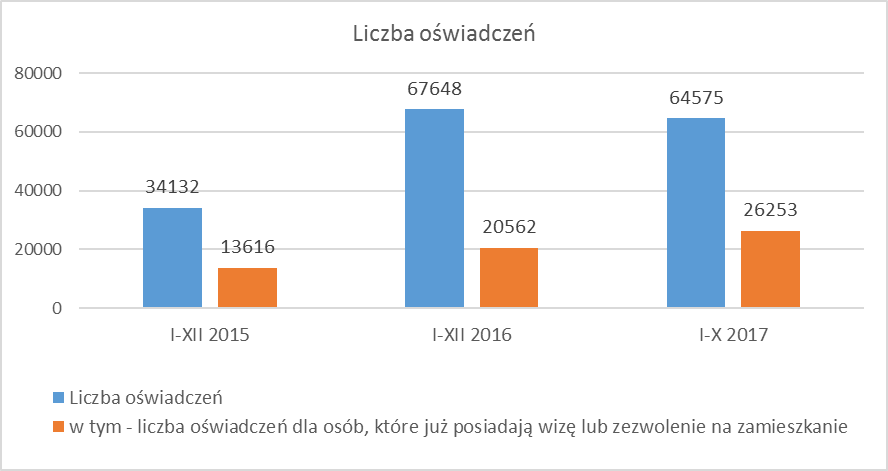 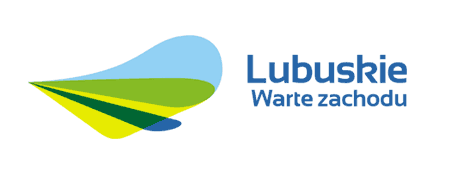 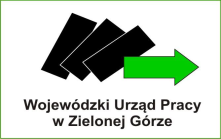 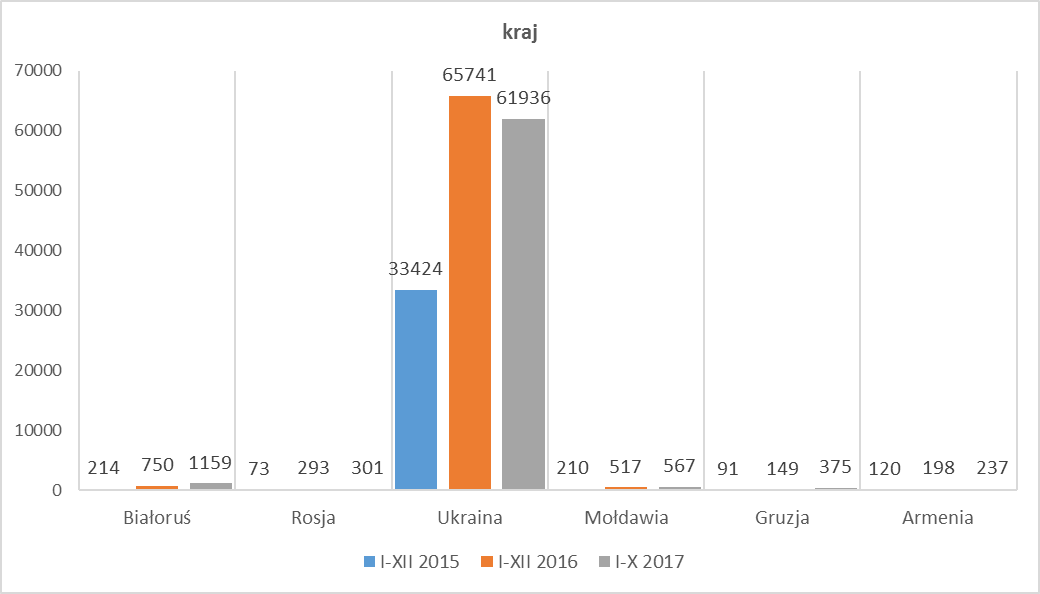 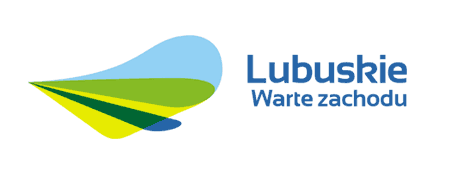 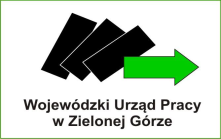 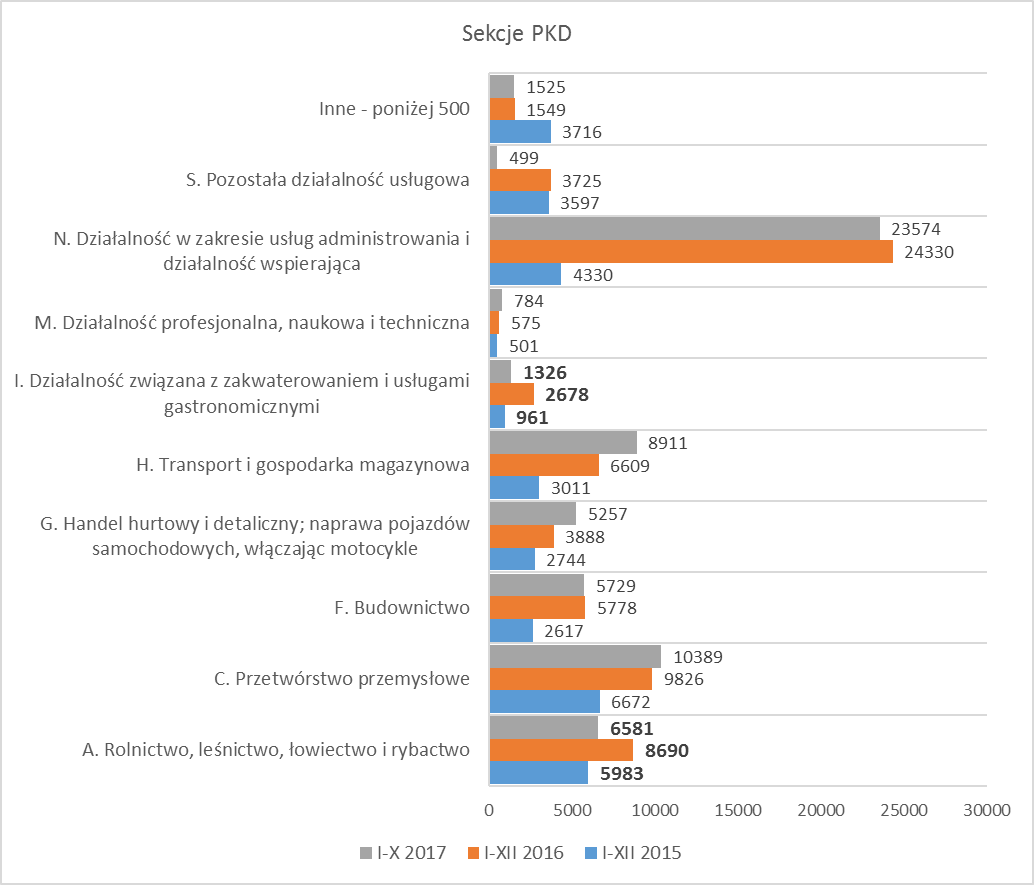 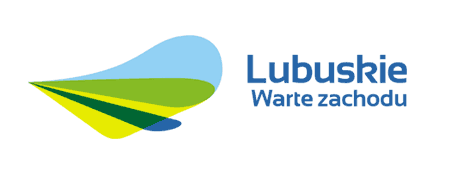 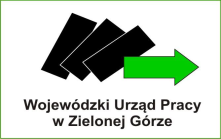 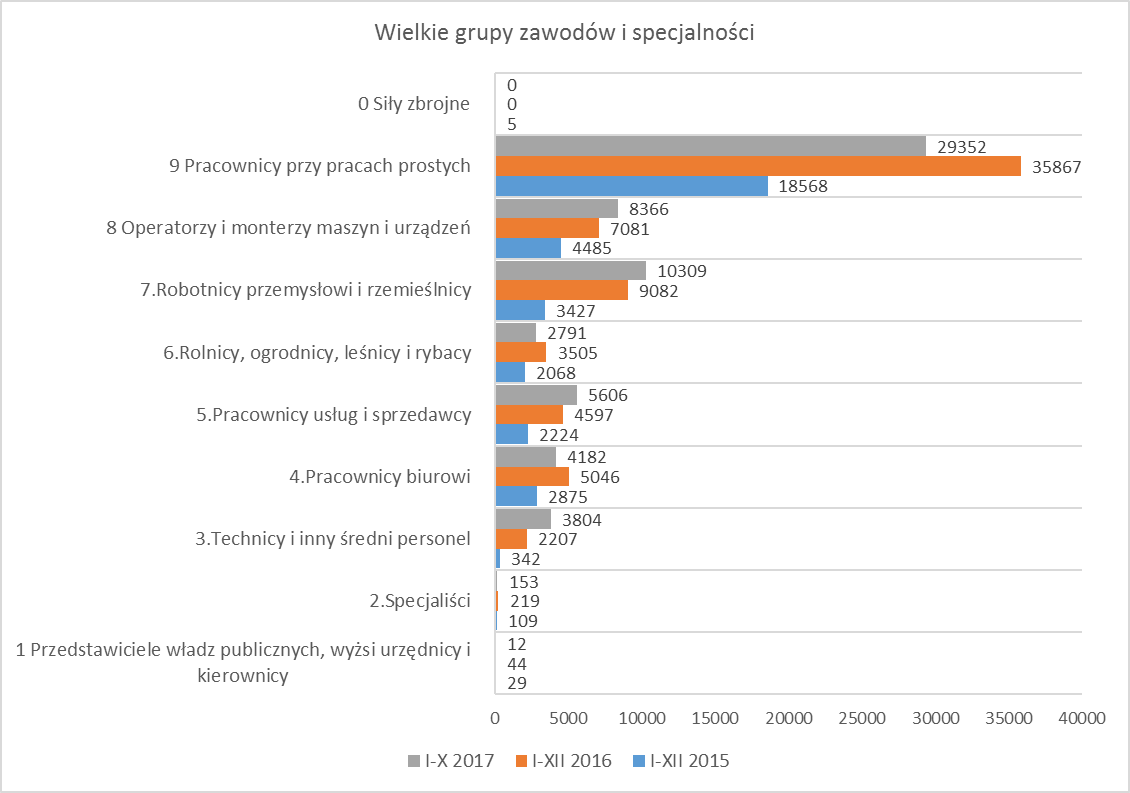 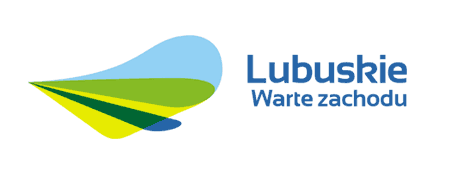 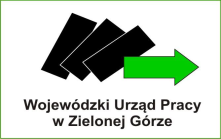 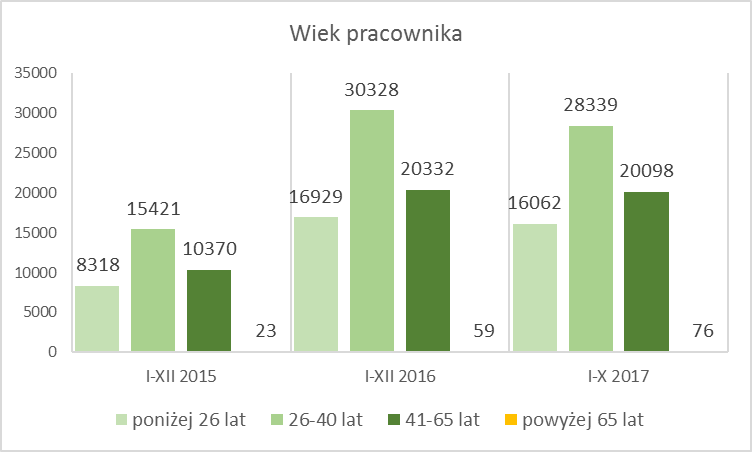 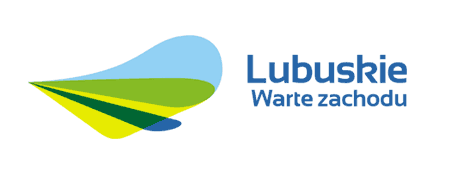 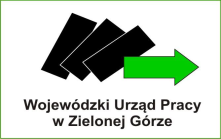 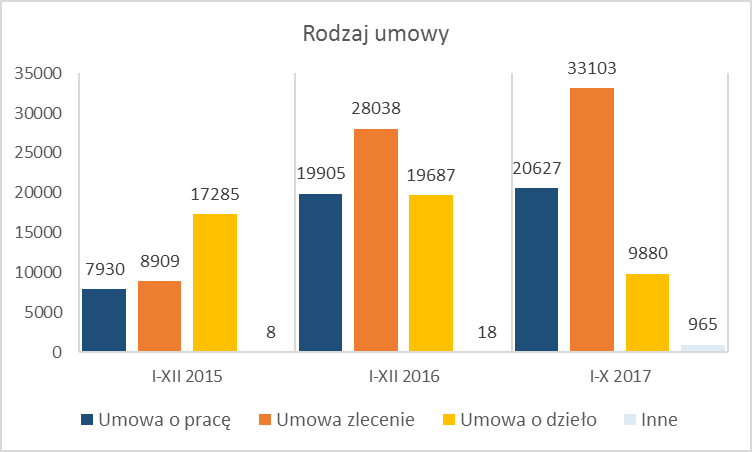 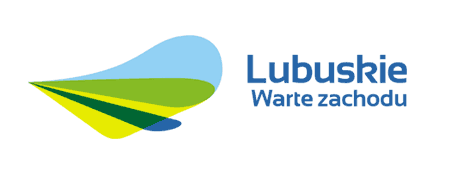 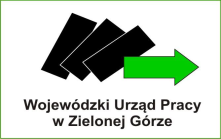 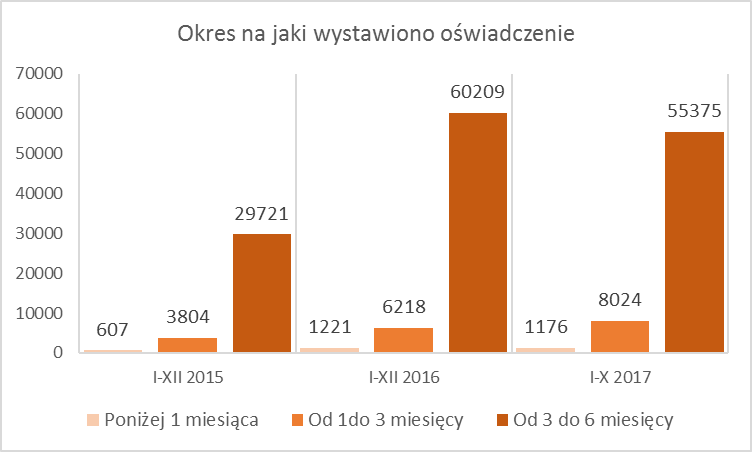 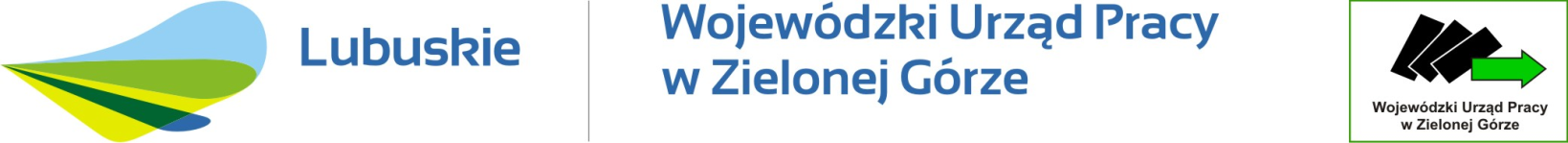 Oświadczenia o zamiarze powierzenia pracy cudzoziemcowi w województwie lubuskim w latach 2015-2017
Dziękuję za uwagę…